Stratification| Year 11 | Term 1
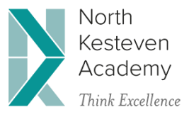 Power | Year 11| Term 1/2
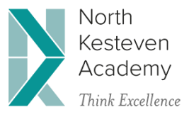 Poverty| Year 11 | Term 3
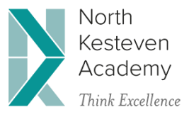 Crime| Year 11 | Term 4
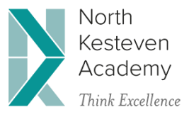 Crime 2| Year 11 | Term 5
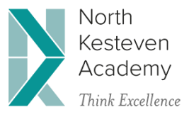